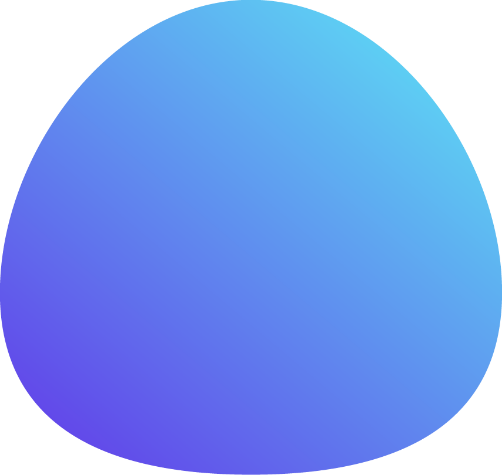 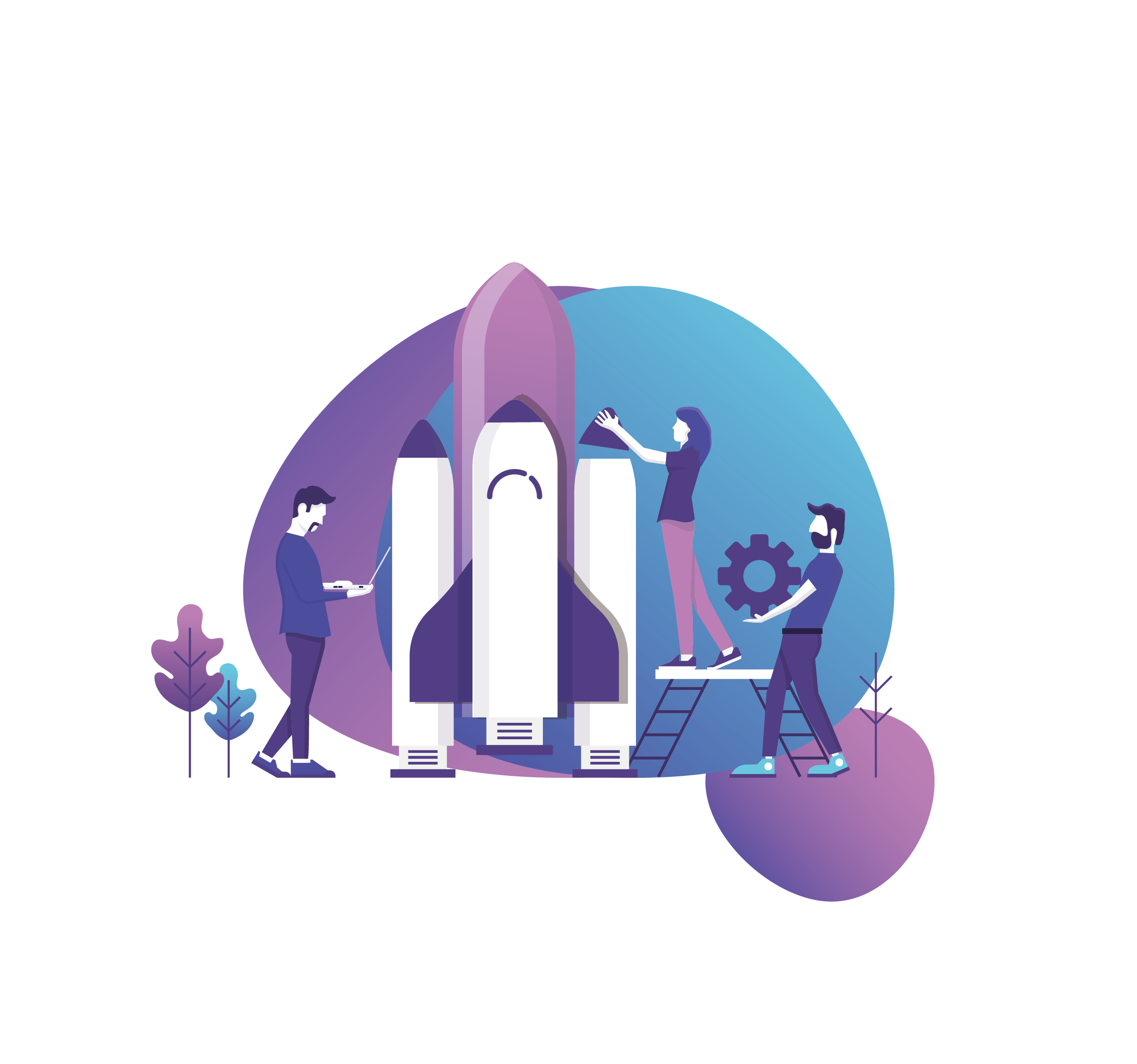 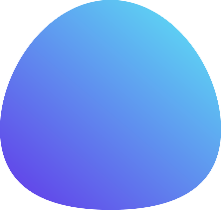 BUSINESS
CREATIVE  POWERPOINT  TEMPLATE
“This is a sample text. insert your desired text here. Again. this is a dummy text. enter your own text here. This is a sample text. insert your desired text here. Again. this is a dummy text. enter your own text here.”
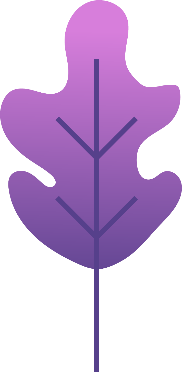 Read Here
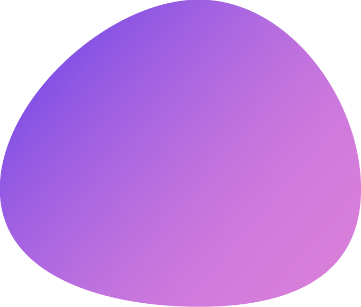 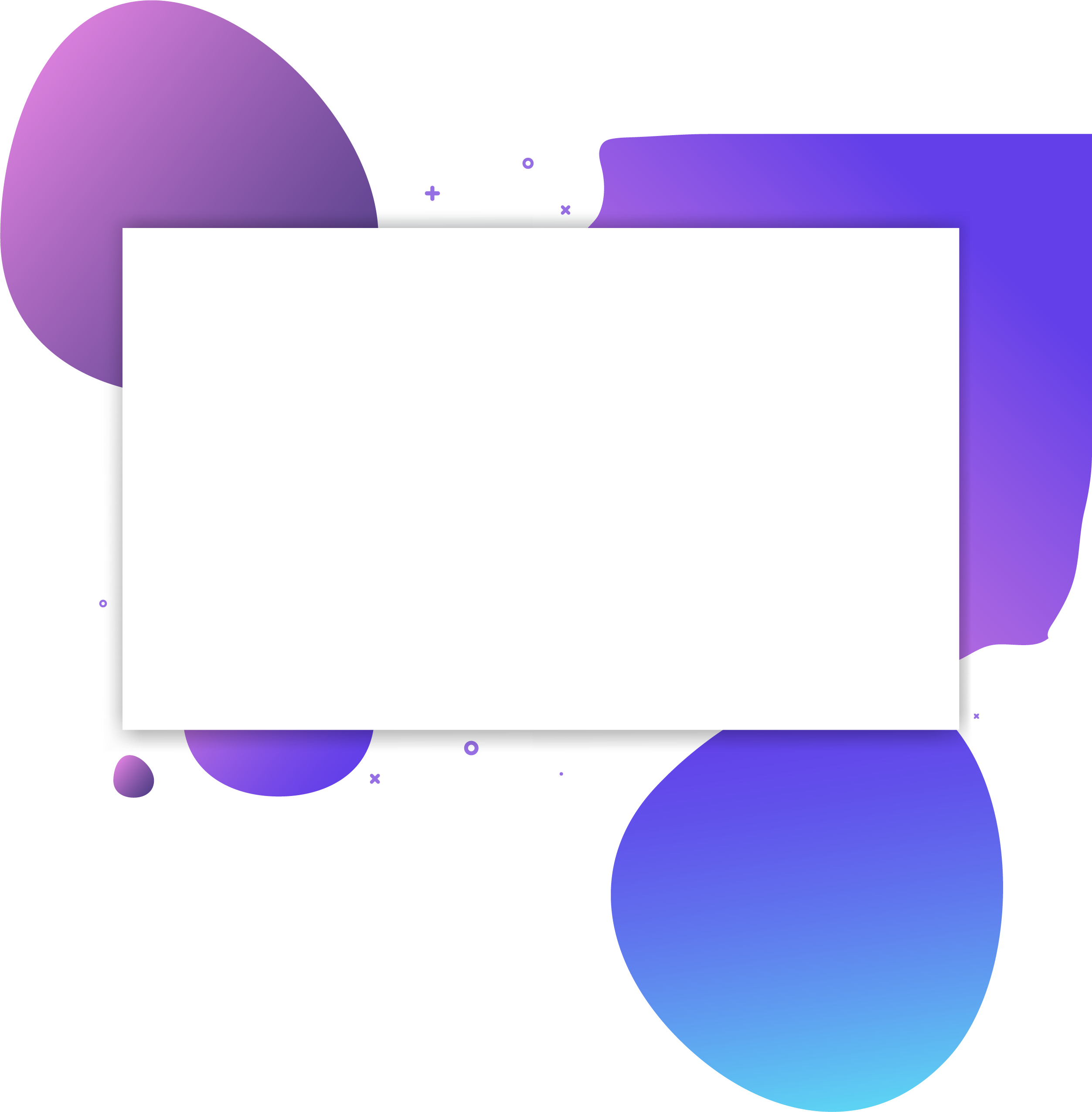 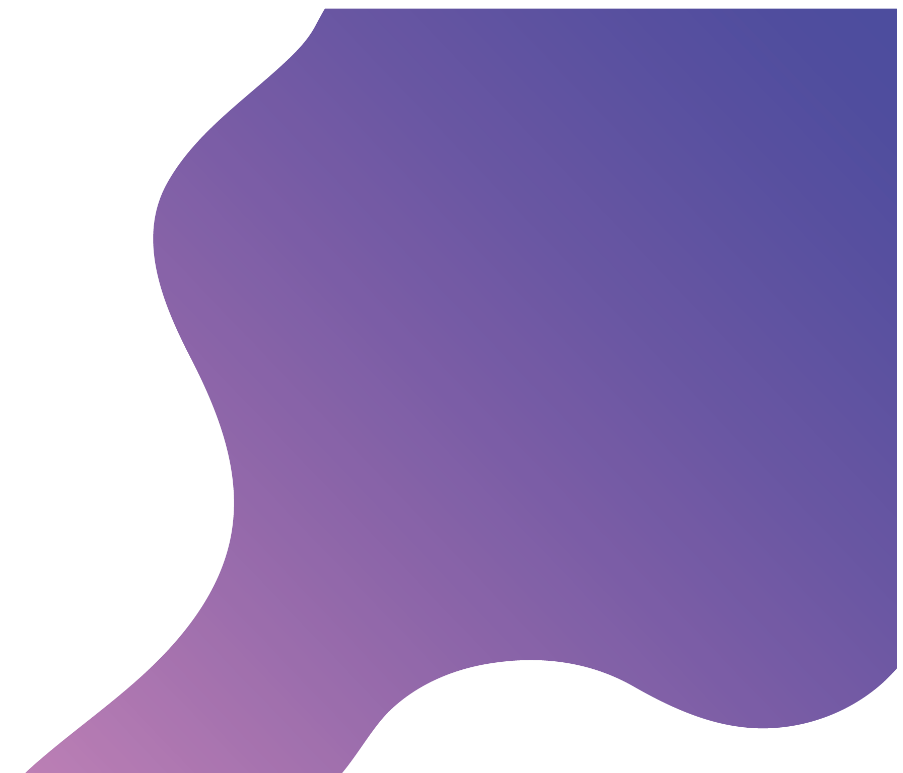 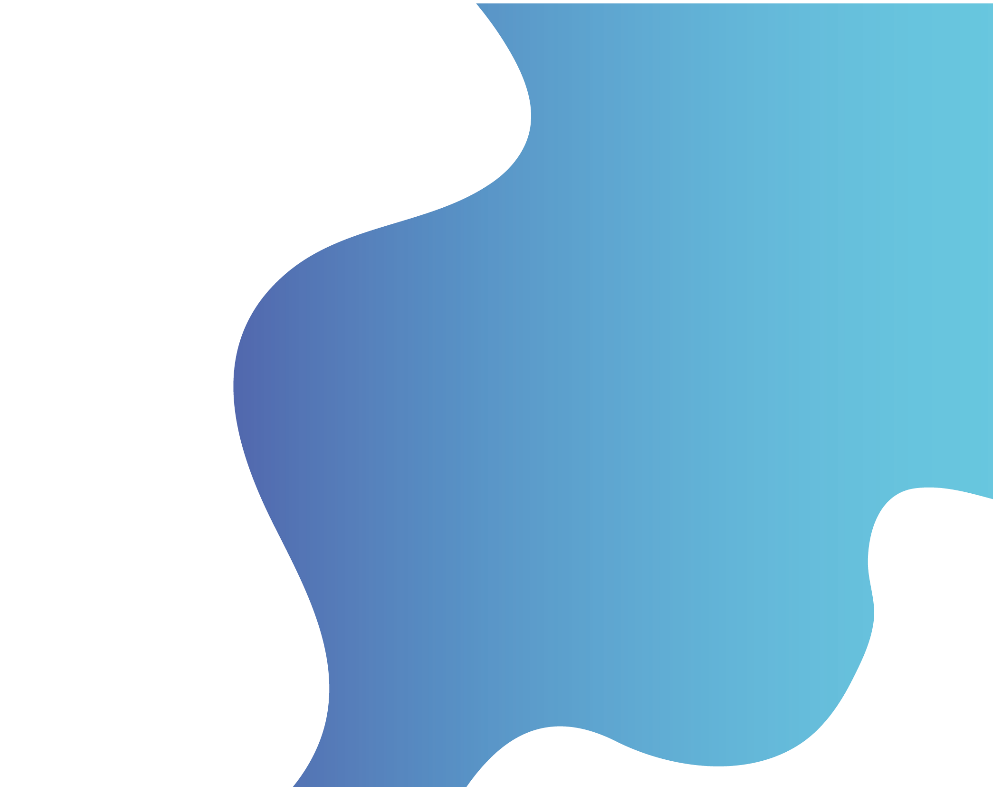 CONTENTS
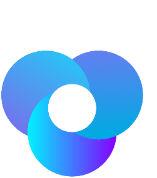 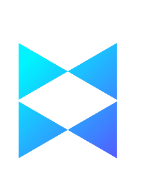 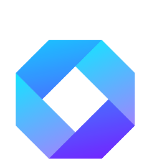 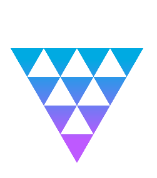 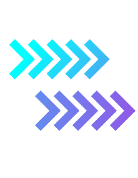 PART ONE
PART FIVE
PART TWO
PART THREE
PART FOUR
“This is a sample text. insert your desired text here.
“This is a sample text. insert your desired text here.
“This is a sample text. insert your desired text here.
“This is a sample text. insert your desired text here.
“This is a sample text. insert your desired text here.
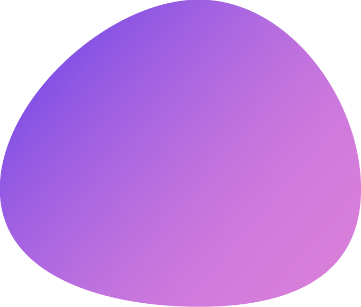 CONTENTS
Business Creative  Team And Solutions.
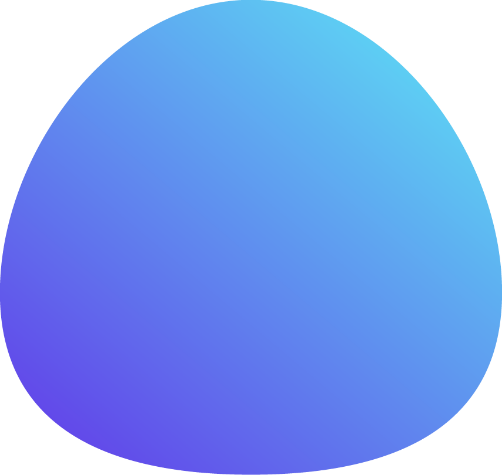 Home Page
WEB SITE
Portfolio Page
WEB SITE
Business Consulting
WEB SITE
Download
WEB SITE
Wallpapers
WEB SITE
01
CLICK ON: APP

Conveniently iterate top-line alignments for wireless metrics.
02
MARKETING: WEB SITE

Conveniently iterate top-line alignments for wireless metrics.
03
MARKETING: WEB SITE

Conveniently iterate top-line alignments for wireless metrics.
04
MARKETING: WEB SITE

Conveniently iterate top-line alignments for wireless metrics.
05
MARKETING: WEB SITE

Conveniently iterate top-line alignments for wireless metrics.
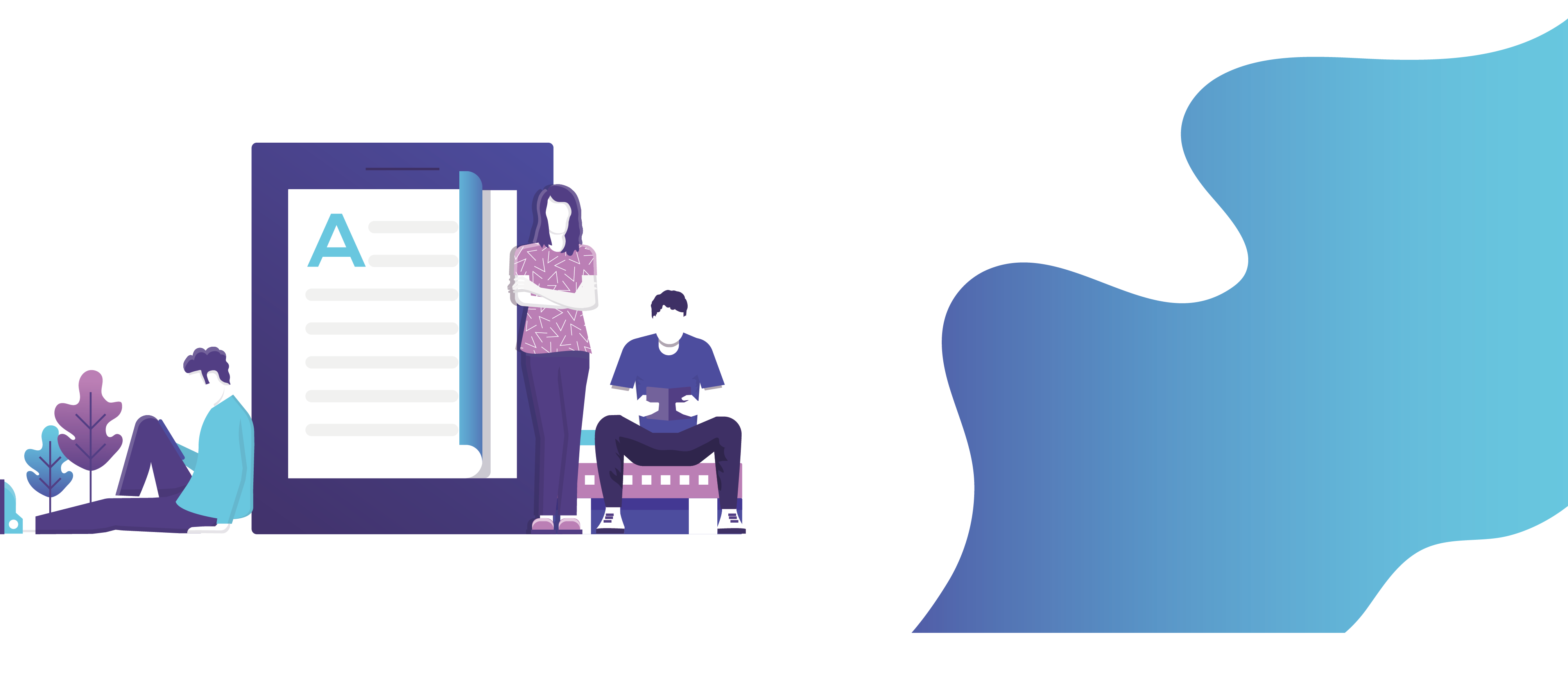 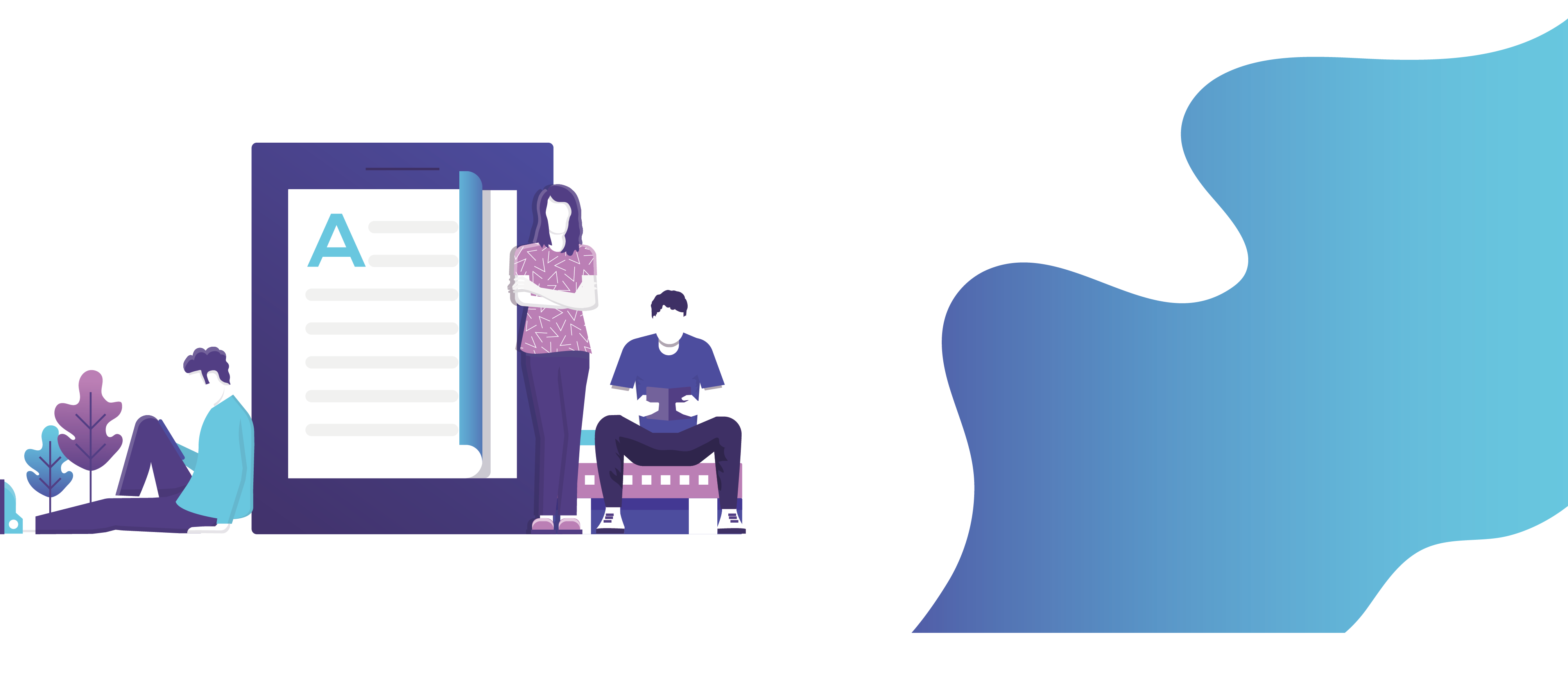 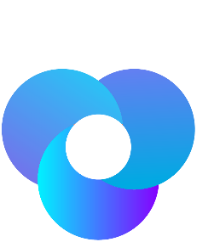 PART ONE
CREATIVE  POWERPOINT  TEMPLATE
“This is a sample text. insert your desired text here. Again. this is a dummy text. enter your own text here. This is a sample text. insert your desired text here. Again. this is a dummy text. enter your own text here.”
Read Here
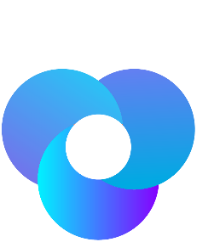 Feature One
“This is a sample text. insert your desired text here. Again. this is a dummy text. enter your own text here. This is a sample text. insert your desired text here. Again. this is a dummy text. enter your own text here.”
Special 
Feature List
20XX
January
Feature Two
Feature Three
“This is a sample text. insert your desired text here. Again. this is a dummy text. enter your own text here. This is a sample text. insert your desired text here. Again. this is a dummy text. enter your own text here.”
“This is a sample text. insert your desired text here. Again. this is a dummy text. enter your own text here. This is a sample text. insert your desired text here. Again. this is a dummy text. enter your own text here.”
20XX
20XX
February
March
FREEPPT7 Company
“This is a sample text. insert your desired text here. Again. this is a dummy text. enter your own text here. This is a sample text. insert your desired text here. Again. this is a dummy text. enter your own text here.”
Thank You for your interest in live Stars project!
Thank You!
“This is a sample text. insert your desired text here. Again. this is a dummy text. enter your own text here
A wonderful serenity has taken possession of my entire soul,
Lionel - Company
“This is a sample text. insert your desired text here. Again. this is a dummy text. enter your own text here. This is a sample text. insert your desired text here. Again. this is a dummy text. enter your own text here.” “This is a sample text. insert your desired text here. Again. this is a dummy text. enter your own text here. This is a sample text. insert your desired text here. Again. this is a dummy
Read Here
FREEPPT7 Company
A wonderful serenity has taken possession
“This is a sample text. insert your desired text here. Again. this is a dummy text. enter your own text here. This is a sample text. insert your desired text here. Again. this is a dummy text. enter your own text here.”
A wonderful serenity has taken possession of my entire soul,
Thank You for your interest in live Stars project!
“This is a sample text. insert your desired text here. Again. this is a dummy text. enter your own text here. This is a sample text. insert your desired text here. Again. this is a dummy text. enter your own text here.”
299,000
“This is a sample text. insert your desired text here. Again. this is a dummy text. enter your own text here
Lionel - Company
FREEPPT7 Company
Meet Our Team
Graphic Designer
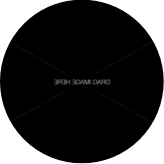 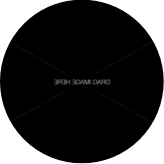 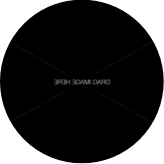 HEI
jialuo
HEI
jialuo
HEI
jialuo
This is a sample text. insert your desired text here. Again. this is a dummy text. enter your own text here.
Web Developer
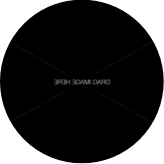 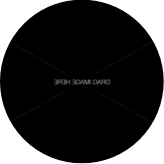 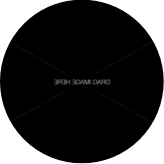 This is a sample text. insert your desired text here. Again. this is a dummy text. enter your own text here.
HEI
jialuo
HEI
jialuo
HEI
jialuo
Project Manager
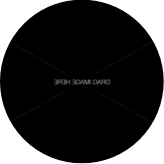 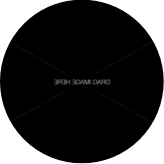 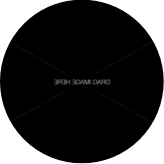 HEI
jialuo
HEI
jialuo
HEI
jialuo
This is a sample text. insert your desired text here. Again. this is a dummy text. enter your own text here.
FREEPPT7 Company
Team Single: FREEPPT7
FREEPPT7
| DESIGNER

Conveniently iterate top-line alignments for wireless metrics.

65% | PHOTOSHOP
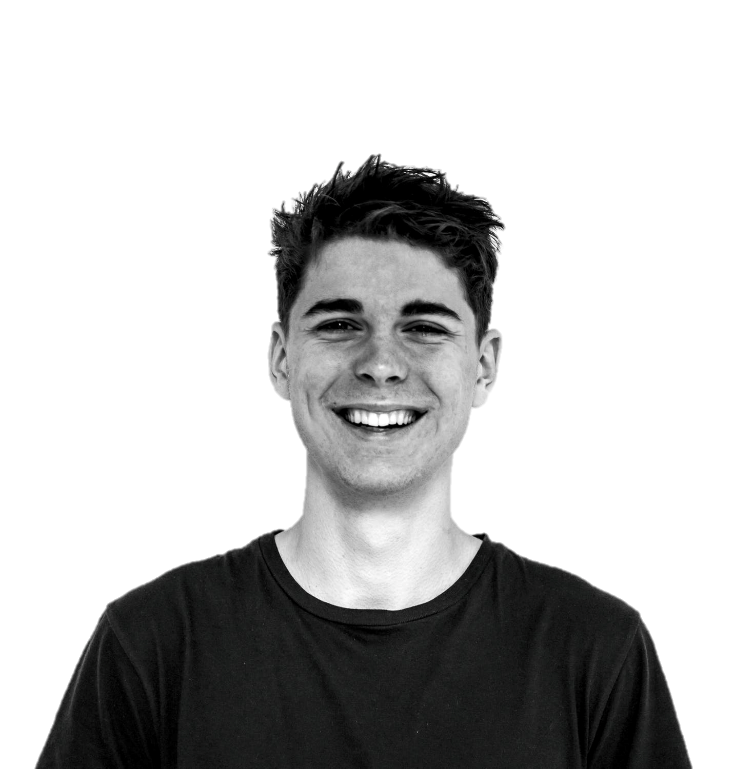 AWWARDS
8,563
15,860
TOTAL:
80%
Marketing & 
Promotions
40%
Consulting & 
Service
40%
Management & 
System
90%
Design& 
Illustrations
Description Here
“This is a sample text. insert your desired text here
FREEPPT7 Company
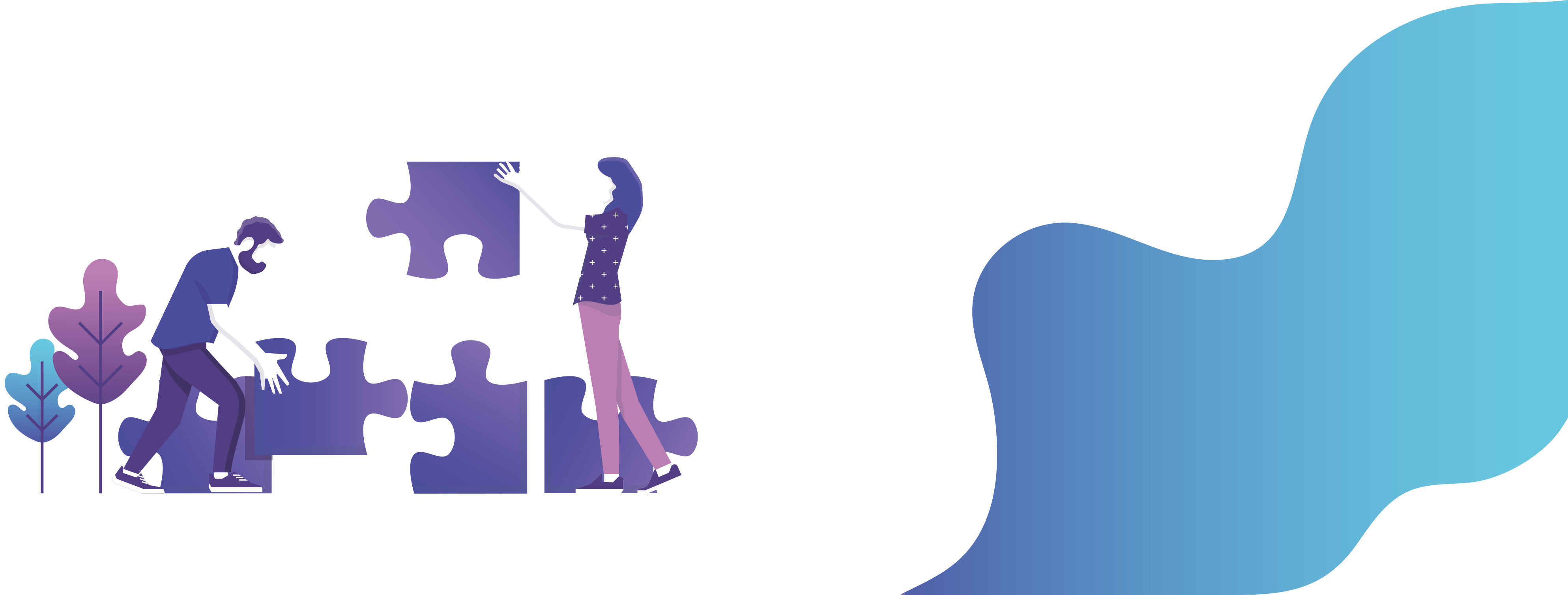 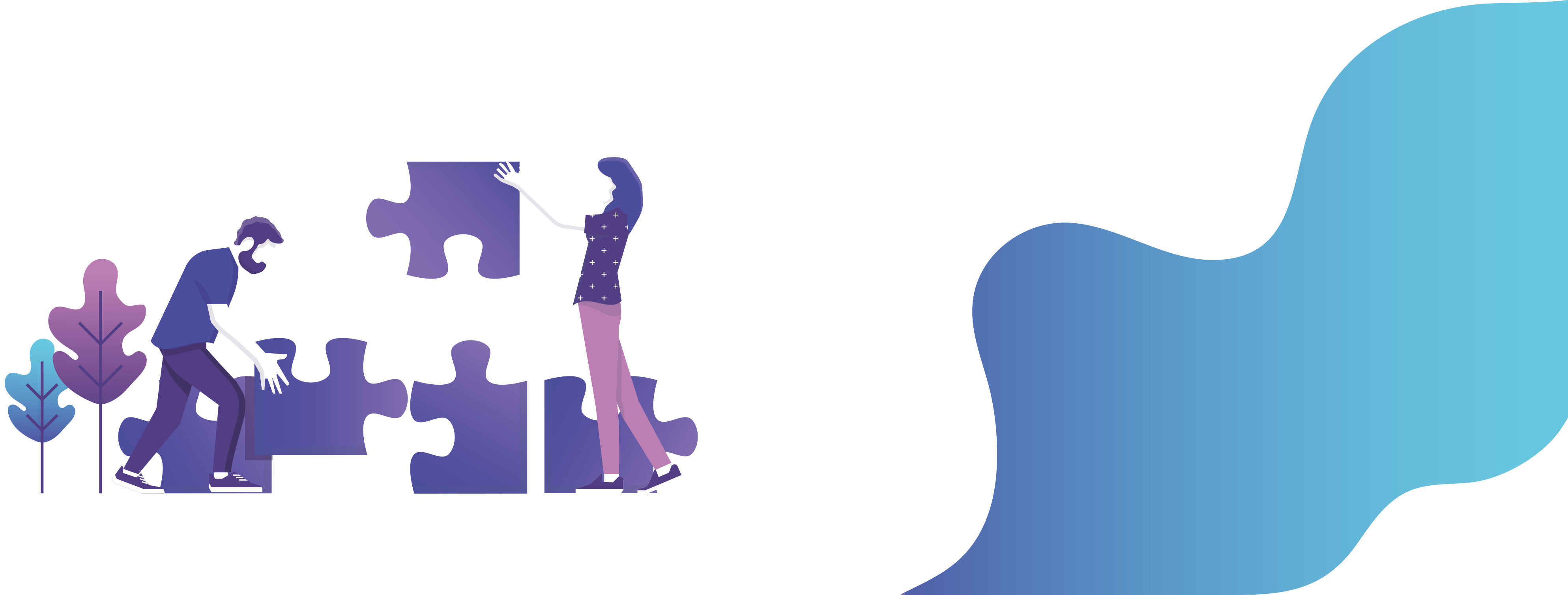 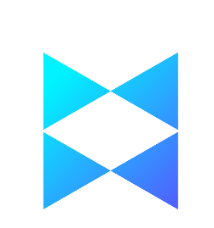 PART TWO
CREATIVE  POWERPOINT  TEMPLATE
“This is a sample text. insert your desired text here. Again. this is a dummy text. enter your own text here. This is a sample text. insert your desired text here. Again. this is a dummy text. enter your own text here.”
Read Here
What We Do
The Secrets of Our Success Story
“This is a sample text. insert your desired text here. Again. this is a dummy text. enter your own text here. This is a sample text. insert your desired text here. Again. this is a dummy text. enter your own text here.”
546,12
716,10
460,72
Business Fact 1
Business Fact 2
Business Fact 3
WHY TREND
PRODUCT
The Secrets of Our Success Story
ESSENTIAL
1
UNIQUE
2
“This is a sample text. insert your desired text here. Again. this is a dummy text. enter your own text here. This is a sample text. insert your desired text here. Again. this is a dummy text. enter your own text here.”
PROFESSIONAL
3
Distinctively productivate dynamic total linkage vis-a-vis competitive platforms.
Distinctively productivate dynamic total linkage vis-a-vis competitive platforms.
Distinctively productivate dynamic total linkage vis-a-vis competitive platforms.
What We Do
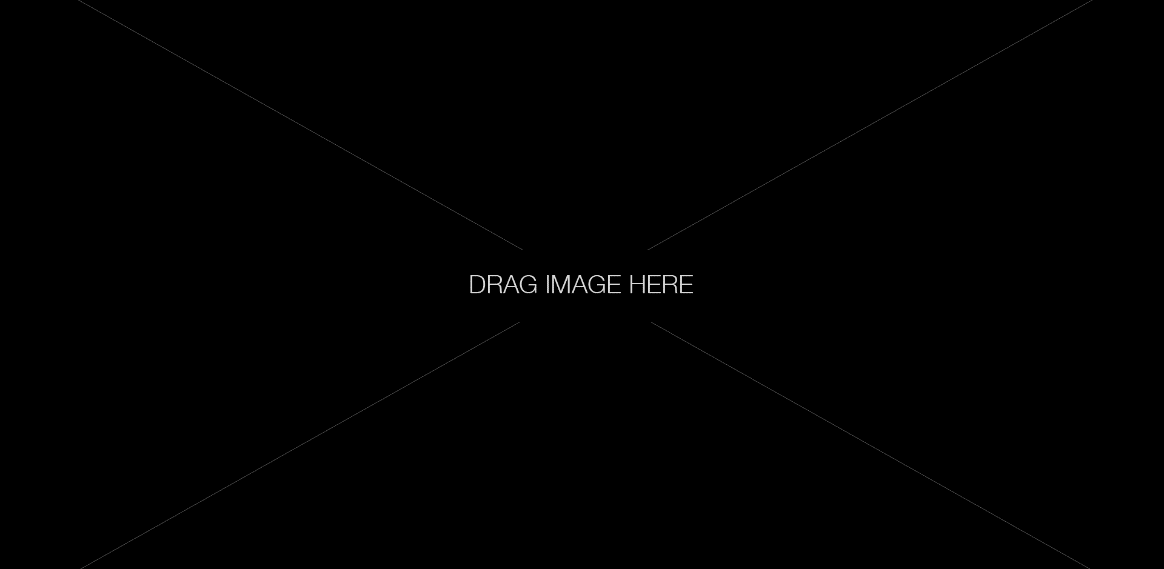 The Secrets of Our Success Story
MOBILE SERVICES
“This is a sample text. insert your desired text here. Again. this is a dummy text. enter your own text here. This is a sample text. insert your desired text here. Again. this is a dummy text. enter your own text here.”
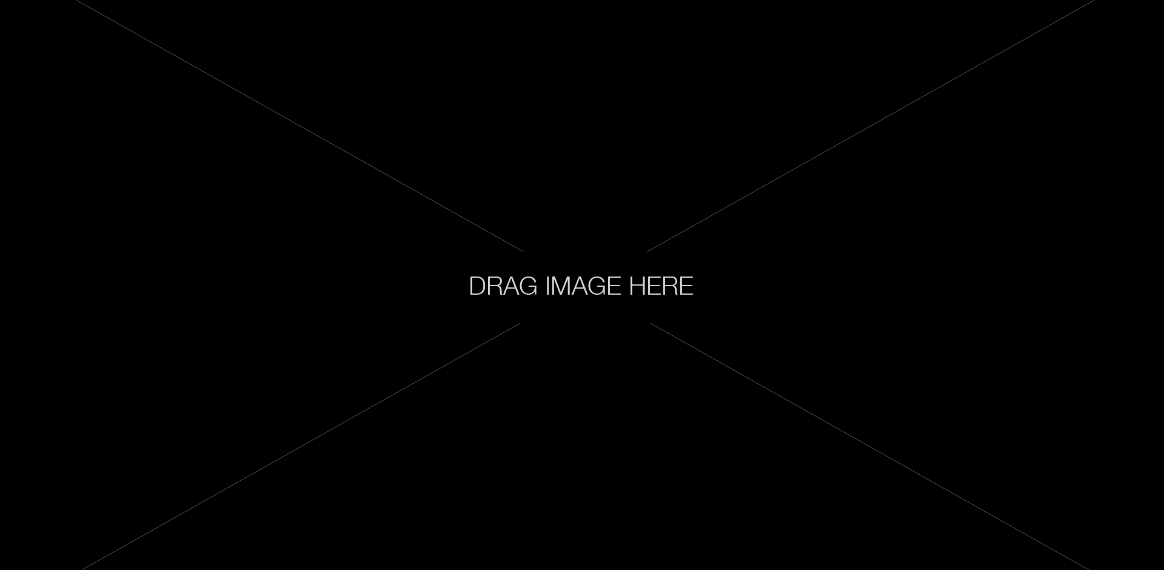 MOBILE SERVICES
Read Here
09
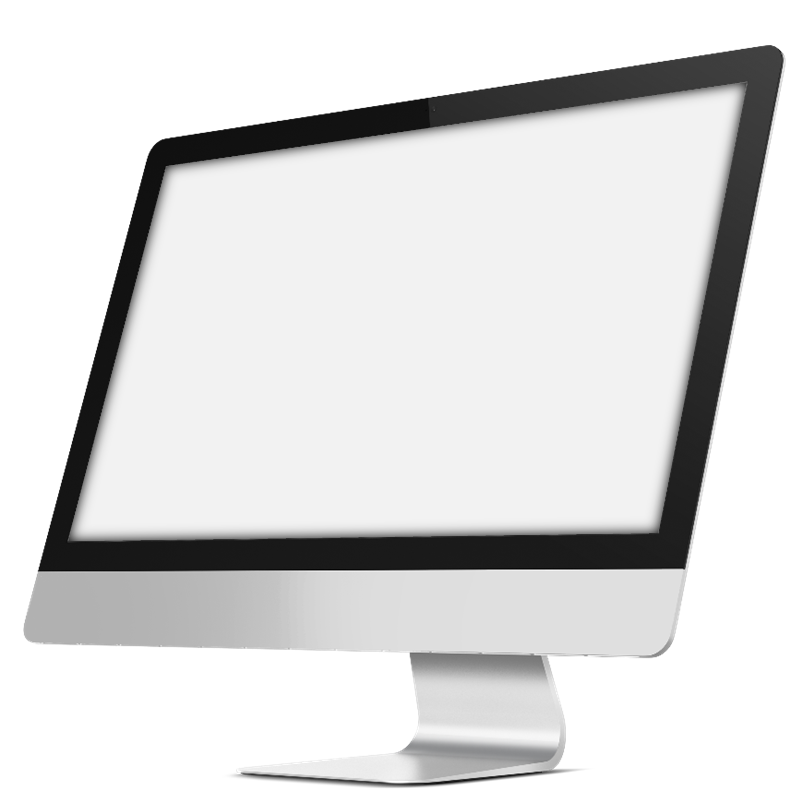 Dekstop
Mockup Slide
“This is a sample text. insert your desired text here. Again. this is a dummy text. enter your own text here. This is a sample text. insert your desired text here. Again. this is a dummy text. enter your own text here.”
Technology Implementation
Lorem Ipsum is simply dummy text of the printing and typesetting industry. Lorem Ipsum has been the industry's
Read Here
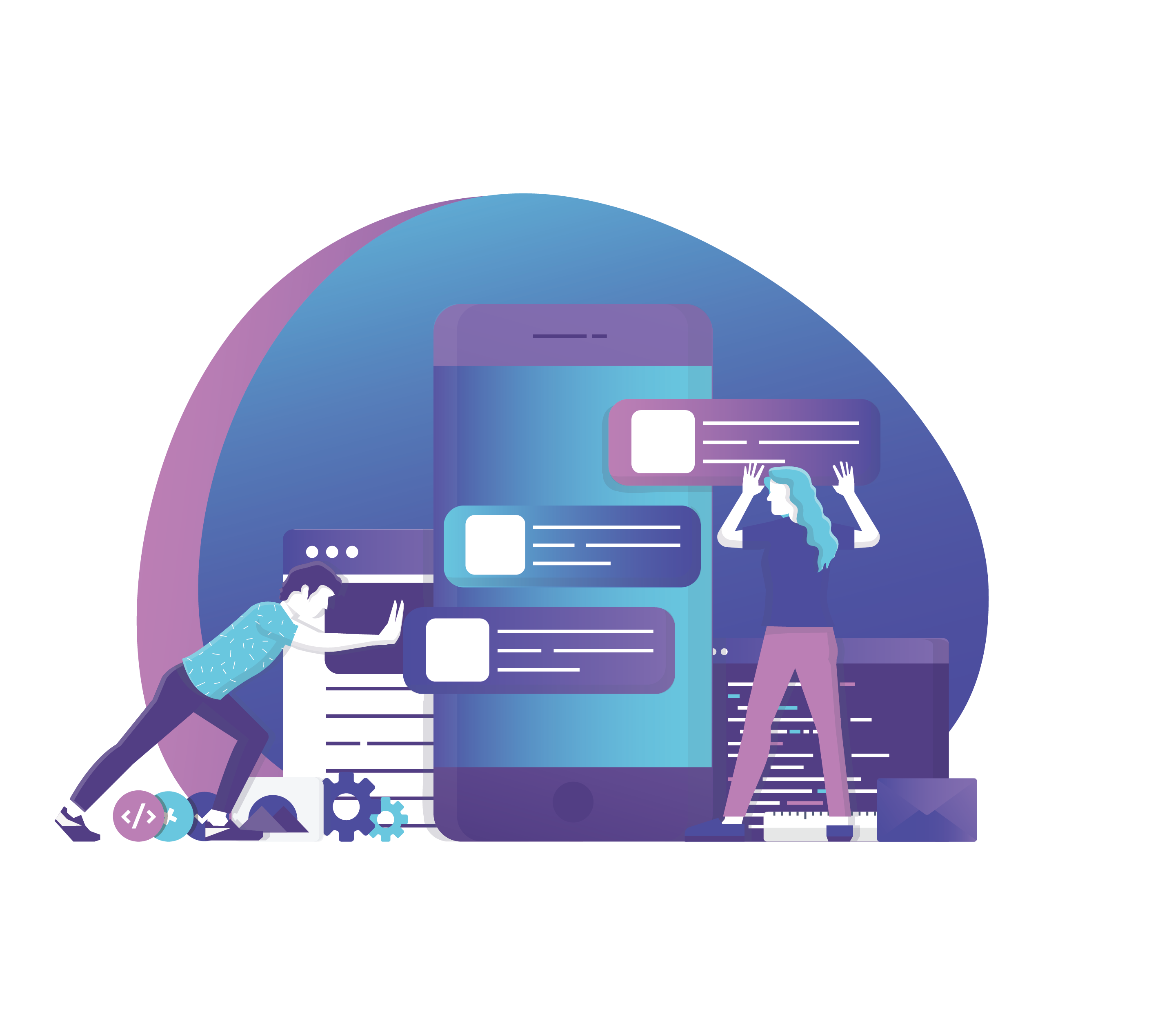 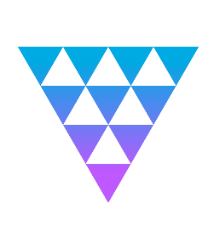 PART THREE
CREATIVE  POWERPOINT  TEMPLATE
“This is a sample text. insert your desired text here. Again. this is a dummy text. enter your own text here. This is a sample text. insert your desired text here. Again. this is a dummy text. enter your own text here.”
Read Here
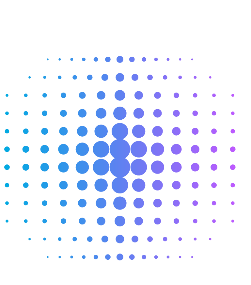 Business 
Chart Slide
3,250
4,553
6,121
This is a sample text. insert your desired text here.
This is a sample text. insert your desired text here.
This is a sample text. insert your desired text here.
This is a sample text. insert your desired text here. Again. this is a dummy text. enter your own text here. This is a sample text. insert your desired text here. Again. this is a dummy text. enter your own text here.
82%
66%
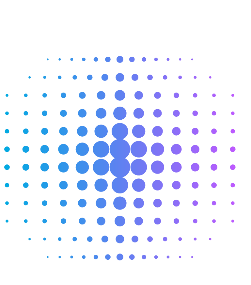 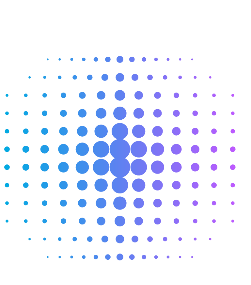 THE CREATIVE TEAM INFORMATION:
THE SUCCESS PROCESS
This is a sample text. insert your desired text here. Again. this is a dummy text. enter your own text here. This is a sample text. insert your desired text here. Again. this is a dummy text. enter your own text here.
AWESOME TEAM
CREATIVE
PROJECT PROCESS
This is a sample text. insert your desired text here
AWESOME TEAM
CREATIVE
This is a sample text. insert your desired text here. Again. this is a dummy text.
This is a sample text. insert your desired text here
AWESOME TEAM
CREATIVE
This is a sample text. insert your desired text here
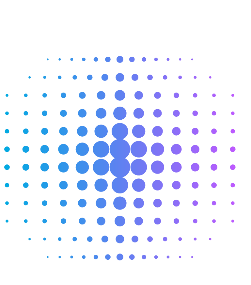 90%
60%
50%
10%
INFOGRAPHIC 
CREATIVE
INFOGRAPHIC 
CREATIVE
INFOGRAPHIC 
CREATIVE
92%
Creative 
Infographic Slide
01
02
03
Option One
Option Two
Option Three
Option Five
Option Four
Lorem ipsum dolor sit amet put
Lorem ipsum dolor sit amet put
Lorem ipsum dolor sit amet put
Lorem ipsum dolor sit amet put
Lorem ipsum dolor sit amet put
This is a sample text. insert your desired text here. Again. this is a dummy text. enter your own text here. This is a sample text. insert your desired text here. Again. this is a dummy text. enter your own text here. .
WORLD CLASS STYLE
lorem ipsum, quia dolor sit, amet, consectetur, adipiscivelit, se
04
05
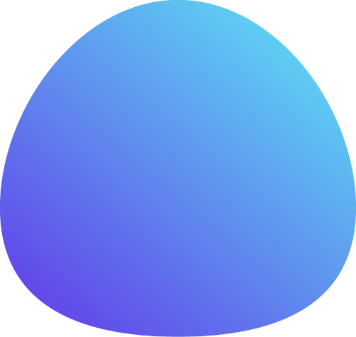 Timeline
Add text here
Vestibulum id ligula et porta felis euismolore.
Add text here
Vestibulum id ligula et porta felis euismolore.
Add text here
Vestibulum id ligula et porta felis euismolore.
Add text here
Vestibulum id ligula et porta felis euismolore.
Add text here
Vestibulum id ligula et porta felis euismolore.
Add text here
Vestibulum id ligula et porta felis euismolore.
lorem ipsum dolor
lorem ipsum dolor
lorem ipsum dolor
lorem ipsum dolor
lorem ipsum dolor
lorem ipsum dolor
202X
2017
2018
2019
2020
2021
202X
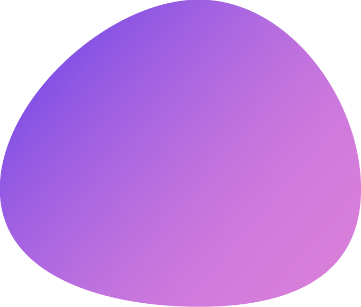 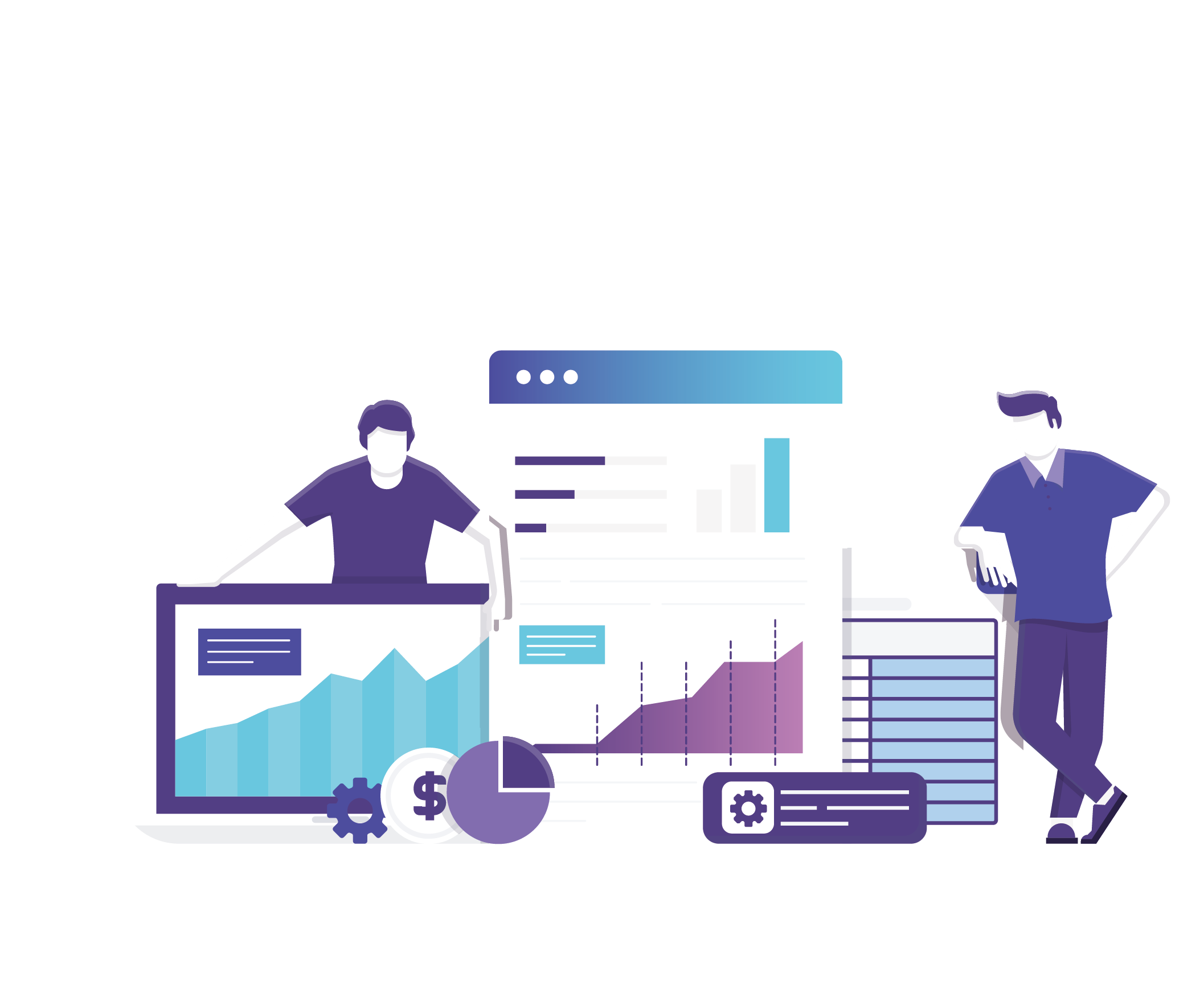 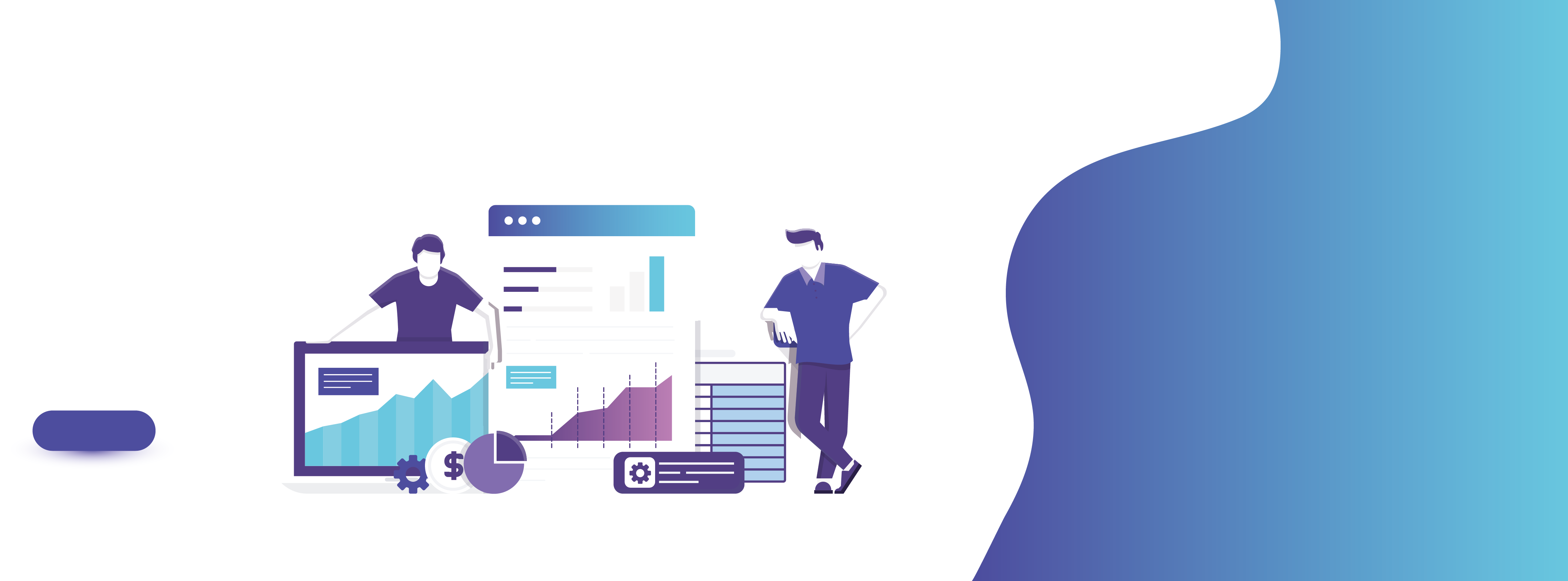 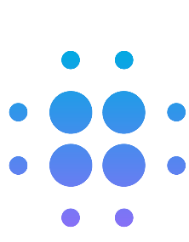 PART FOUR
CREATIVE  POWERPOINT  TEMPLATE
“This is a sample text. insert your desired text here. Again. this is a dummy text. enter your own text here. This is a sample text. insert your desired text here. Again. this is a dummy text. enter your own text here.”
Read Here
Distinctively productivate dynamic total linkage vis-a-vis competitive platforms.
20XX
Process Infographic
54%
20
XX
Distinctively productivate dynamic total linkage vis-a-vis competitive platforms.
Your Title Goes Here
Put Your Great Subtitle Here
84%
Distinctively productivate dynamic total linkage vis-a-vis competitive platforms.
“This is a sample text. insert your desired text here. Again. this is a dummy text. enter your own text here. This is a sample text. insert your desired text here. Again. this is a dummy text. enter your own text here.”
Distinctively productivate dynamic total linkage vis-a-vis competitive platforms.
Distinctively productivate dynamic total linkage vis-a-vis competitive platforms.
Distinctively productivate dynamic total linkage vis-a-vis competitive platforms.
20XX
Your Title Goes Here
20
XX
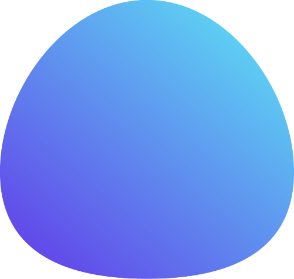 Pros & Cons
Pros
vs
Cons
75%
Statistic One
80%
45%
Statistic Two
25%
50%
Statistic Three
75%
89%
Statistic Four
15%
35%
Statistic Five
95%
89%
Statistic Six
5%
65%
Statistic Seven
95%
50%
Statistic Eight
70%
89%
Statistic Nine
20%
35%
Statistic Ten
95%
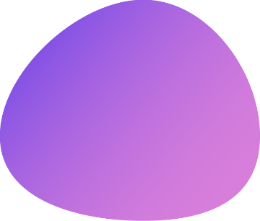 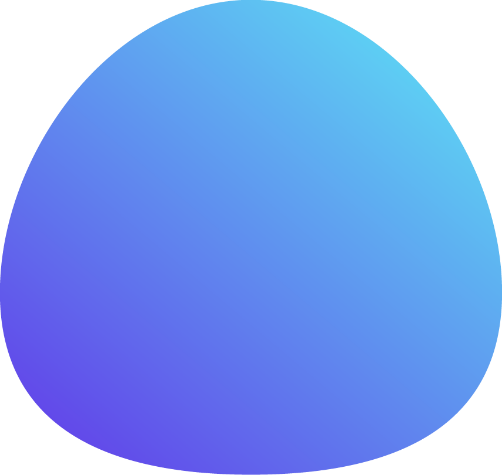 ABOUT US
Creative Template
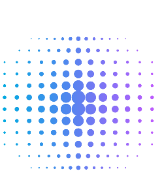 COMPANY STYLE
Lorem ipsum dolor sit amet consectetuer adipiscing elit, sed diam nonummy nibh euismod tincidunt ut
32%
24%
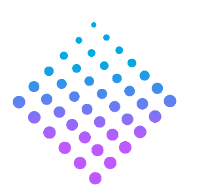 21%
20XX PROJECT PLANNING
17%
Lorem ipsum dolor sit amet consectetuer adipiscing elit, sed diam nonummy nibh euismod tincidunt ut
14%
12%
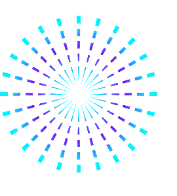 KEY OF SUCCESS
Lorem ipsum dolor sit amet consectetuer adipiscing elit, sed diam nonummy nibh euismod tincidunt ut
2017
2018
2019
Read Here
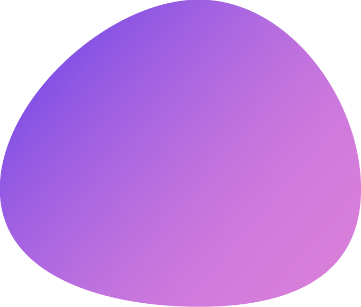 05
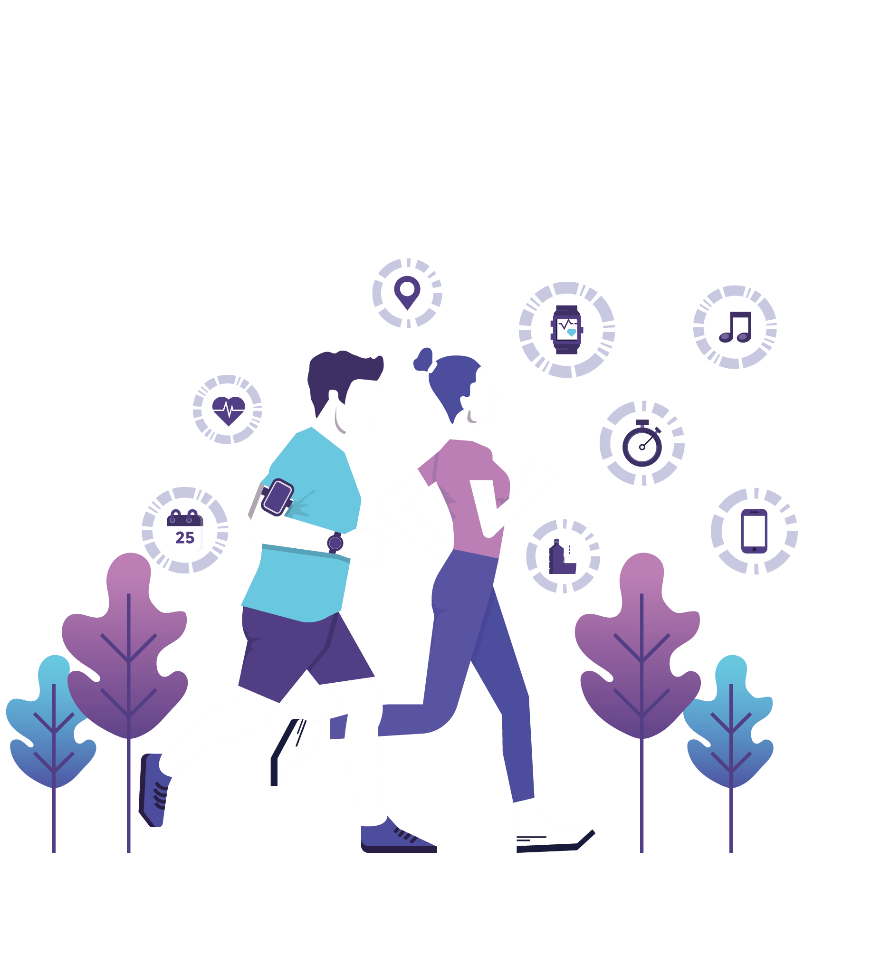 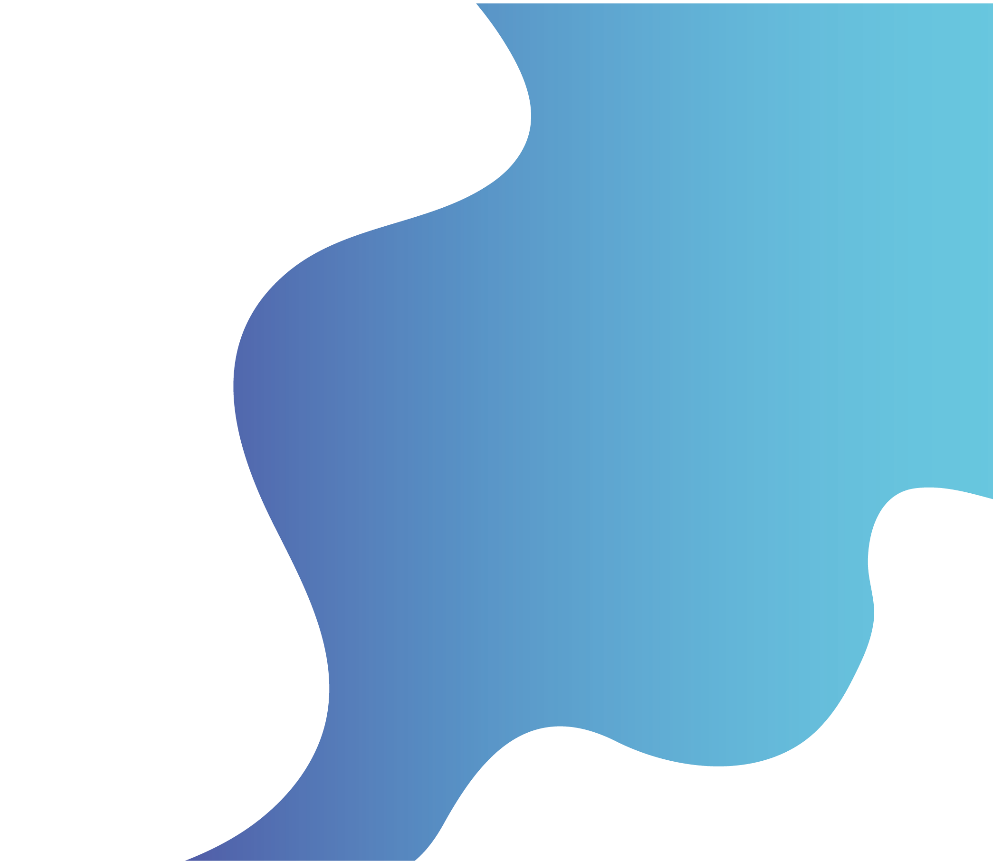 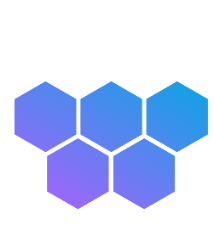 PART FIVE
CREATIVE  POWERPOINT  TEMPLATE
“This is a sample text. insert your desired text here. Again. this is a dummy text. enter your own text here. This is a sample text. insert your desired text here. Again. this is a dummy text. enter your own text here.”
Read Here
Your Text Here
Your Text Here
Your Text Here
Your Text Here
Your Text Here
A wonderful serenity has taken possession of my entire soul
A wonderful serenity has taken possession of my entire soul
A wonderful serenity has taken possession of my entire soul
A wonderful serenity has taken possession of my entire soul
A wonderful serenity has taken possession of my entire soul
Process Infographic
“This is a sample text. insert your desired text here. Again. this is a dummy text. enter your own text here. This is a sample text. insert your desired text here. Again. this is a dummy text. enter your own text here.”
Read Here
The Iceberg
We only see simple problem, but the real problems is deep inside the frozen water
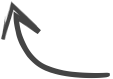 “This is a sample text. insert your desired text here. Again. this is a dummy text. enter your own text here
1
The Marketing
Challenge
“This is a sample text. insert your desired text here. Again. this is a dummy text. enter your own text here
2
Distribution
Challenge
“This is a sample text. insert your desired text here. Again. this is a dummy text. enter your own text here
3
Customer Services
problem
21
World Map Infographic Analysis
World amp: infographic
Analysis

| MARKETING TEAM
USA
“This is a sample text. insert your desired text here. Again. this is a dummy text. enter your own text here. This is a sample text. insert your desired text here. Again. this is a dummy text. enter your own text here.”
MONGOLIA
TEXT GOES HERE
TEXT GOES HERE
1885,25k
Conveniently iterate top-line alignments for
1502,05k
Conveniently iterate top-line alignments for
Design & Illustration
80%
Marketing & Consulting
45%
BRAZIL
AUSTRALIA
TEXT GOES HERE
Web Site & Coding
95%
TEXT GOES HERE
5890,45k
Conveniently iterate top-line alignments for
Business & Consulting
80%
6987,25k
Conveniently iterate top-line alignments for
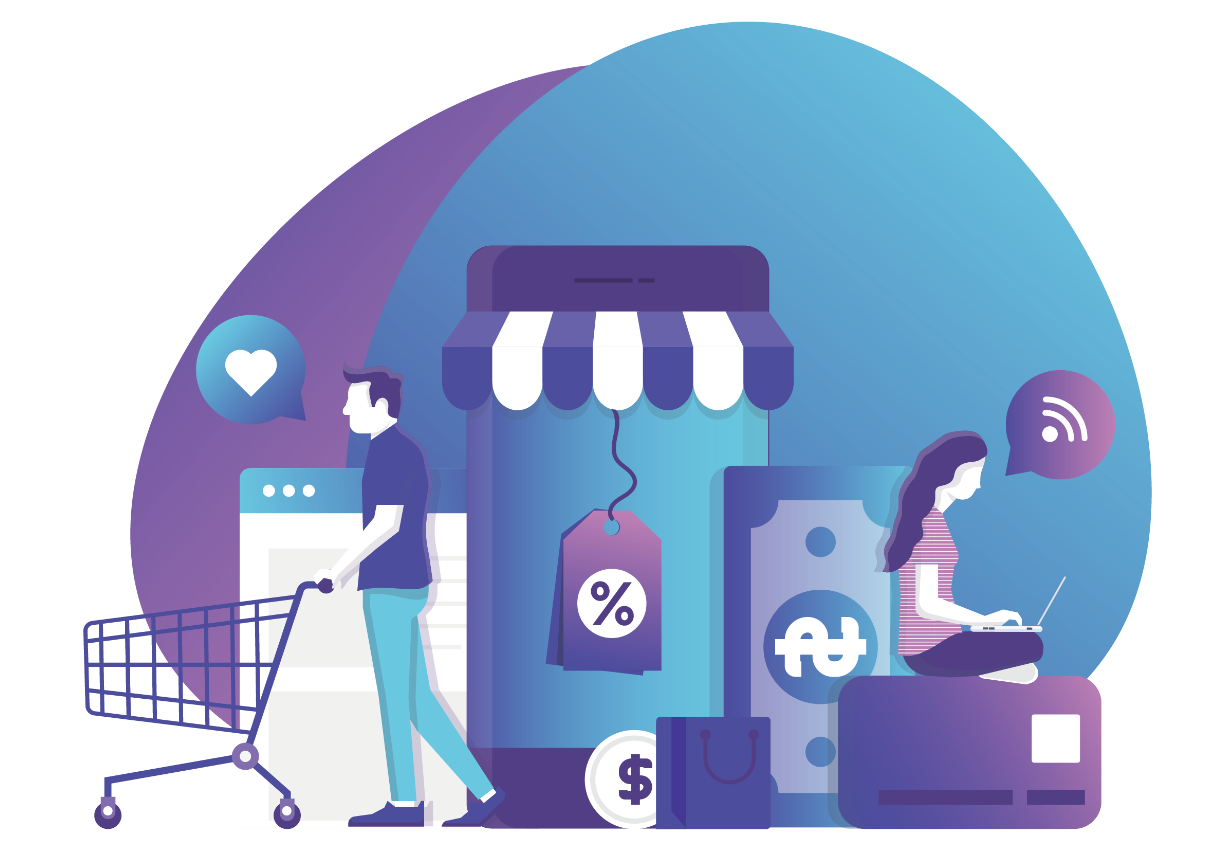 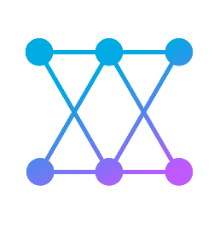 PART SIX
CREATIVE  POWERPOINT  TEMPLATE
“This is a sample text. insert your desired text here. Again. this is a dummy text. enter your own text here. This is a sample text. insert your desired text here. Again. this is a dummy text. enter your own text here.”
Read Here
JUNE
19XX
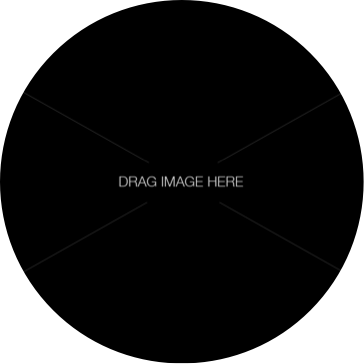 Company Full Time Line
We start our company in the garage. With only 2 persons.
Photo Studio, Agency

Conveniently iterate top-line alignments for wireless metrics.
Security Service

Conveniently iterate top-line alignments for wireless metrics.
We start our company in the garage. With only 2 persons.
Project Mega Data

Conveniently iterate top-line alignments for wireless metrics.
DEC
19XX
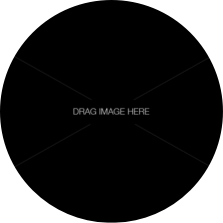 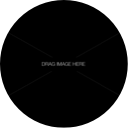 MARCH
20XX
We won our first international awward
850
DESIGN
750
CONTENT
500
USE
JAN
20XX
JAN
20XX
Our fist brach in Indonesia
Our fist brach in Singapore
“This is a sample text. insert your desired text here. Again. this is a dummy text. enter your own text here. This is a sample text. insert your desired text here. Again. this is a dummy text. enter your own text here.”
MARCH
2018
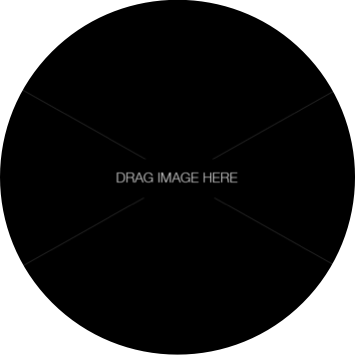 We Love Our Job and We Know it
MARCH
20XX
“This is a sample text. insert your desired text here. Again. this is a dummy text. enter your own text here. This is a sample text. insert your desired text here. Again. this is a dummy text. enter your own text here.”
CREATIVE
Conveniently iterate top-line alignments for wireless metrics.
INFOGRAPHIC
Conveniently iterate top-line alignments for wireless metrics.
BUSINESS PLAN
Conveniently iterate top-line alignments for wireless metrics.
SOLUTIONS
PROFESSIONAL
UNIQUE
MARCH
20XX
[Speaker Notes: Template from: https://www.freeppt7.com/]
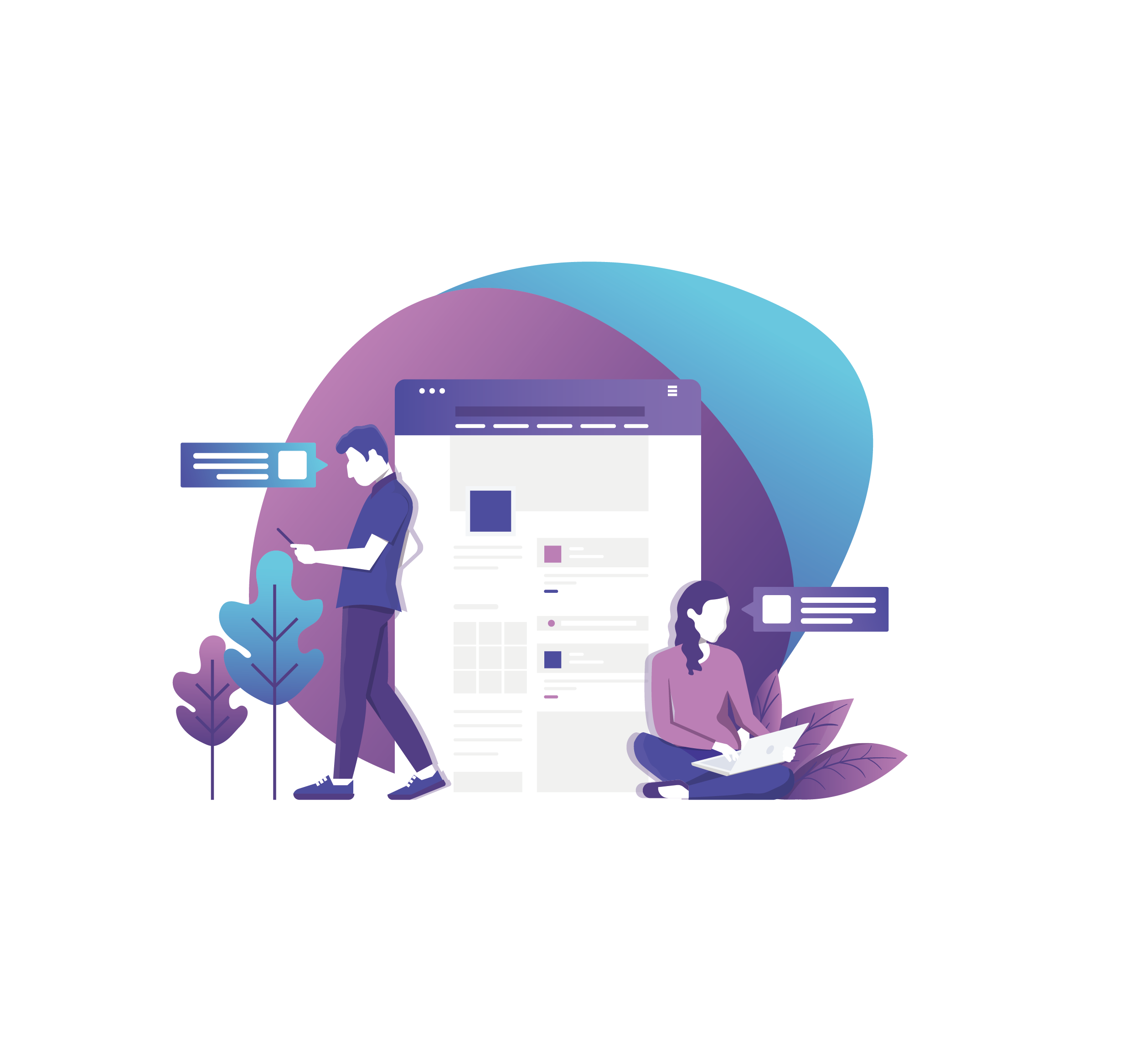 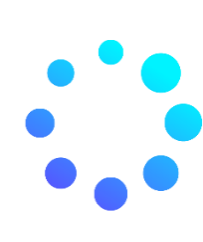 THANK YOU
CREATIVE  POWERPOINT  TEMPLATE
“This is a sample text. insert your desired text here. Again. this is a dummy text. enter your own text here. This is a sample text. insert your desired text here. Again. this is a dummy text. enter your own text here.”
Read Here
We respect your valuable time with freeppt7!
If you have any questions, please reach us
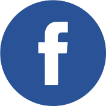 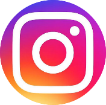 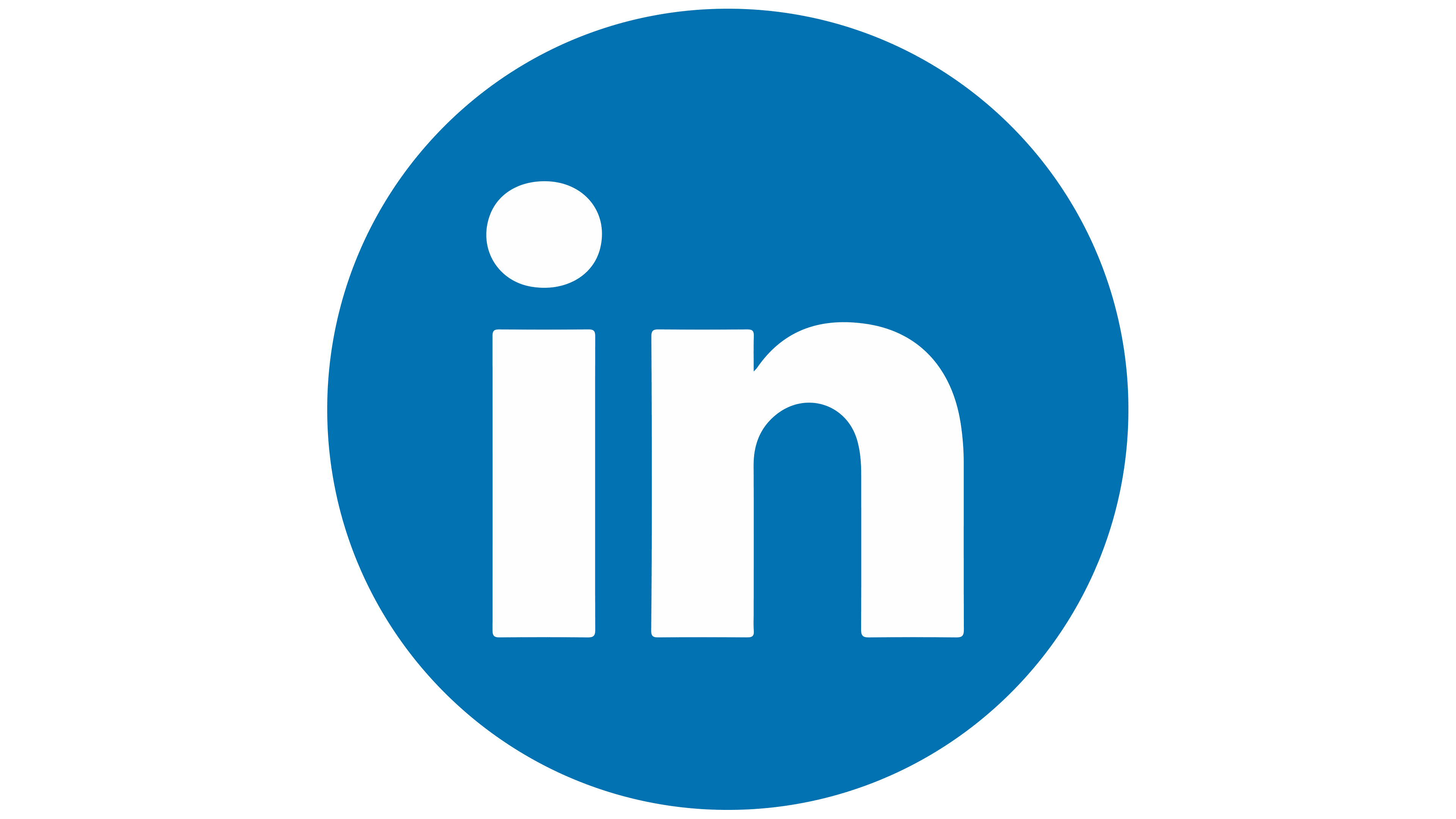 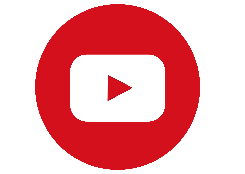 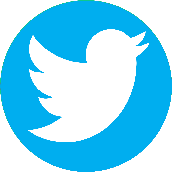 Do you have a design request, please visit our redesign page.
CREDIT: Freeppt7.com created this PowerPoint template.
Let this slide be kept for attribution.
www.freeppt7.com